Nelegalių interneto svetainių blokavimas – efektyviausias kovos būdas
Advokatas Andrius Iškauskas
Vilnius, 2016
ES reguliavimas: Autorių teisių direktyvos 8(3) straipsnis
Draudimas tarpininkams:
„Valstybės narės užtikrina, kad teisių turėtojai turėtų galimybes prašyti teismo draudimo tarpininkams, kurių paslaugomis tretieji asmenys naudojasi autorių teisėms ar gretutinėms teisėms pažeisti“
ES reguliavimas: Autorių teisių direktyvos 8(3) straipsnis
Tarpininkai geriausiai gali užkirsti kelią pažeidimams
Direktyvos preambulės 59 punktas: „Ypač skaitmeninėje terpėje tretieji asmenys gali vis labiau naudoti tarpininkų paslaugas pažeidinėjimams. Daugeliu atvejų geriausia priversti tokius tarpininkus nutraukti tokią pažeidžiančią veiklą. <...>“
Tarpininkai:
Prieigos teikėjai
Paieškos sistemos
Domenų registrarai
Prieglobos teikėjai
LT reguliavimas: Autorių teisių įstatymo 78 straipsnis
„Autorių teisių <...> subjektai <...> turi teisę kreiptis į teismą ir reikalauti uždrausti tarpininkui teikti elektroninių ryšių tinklais paslaugas tretiesiems asmenims, kurie šiomis paslaugomis naudojasi pažeisdami autorių teises<...>. Draudimas teikti šias paslaugas apima su autorių teisių <...> pažeidimu susijusios informacijos perdavimo sustabdymą arba, jei tarpininkas techniškai gali atlikti, tokios informacijos pašalinimą arba prieigos prie autorių teises <...> pažeidžiančios informacijos panaikinimą.“

Priemonės:
informacijos perdavimo sustabdymas
informacijos pašalinimas
prieigos panaikinimas
LT reguliavimas: Autorių teisių įstatymo 78 straipsnis
Kas yra tarpininkas?
„<...> tarpininku laikomas fizinis arba juridinis asmuo, <...> teikiantis elektroninių ryšių tinklais paslaugas, kurias sudaro trečiųjų asmenų pateiktos informacijos perdavimas elektroninių ryšių tinklais arba galimybės naudotis elektroninių ryšių tinklais suteikimas ir (arba) pateiktos informacijos saugojimas.“

Veiksmai:
informacijos perdavimas el.tinklais
galimybės naudotis elektroninių ryšių tinklais suteikimas
informacijos saugojimas
LT reguliavimas: Autorių teisių įstatymo 78 straipsnis
Kas yra tarpininkas?
LAT 2016 m. kovo 10 d. nutartis civilinėje byloje Nr. 3K-3-85-378/2016 Kino industrijos asociacija v UAB “EVP International”
“Nagrinėjamos bylos atveju techninio pobūdžio veiksmas, kai tik surenkamos atitinkamos įmokos už įvairias paslaugas, bet tokios paslaugos teikėja neatlieka ir neturi atlikti jokios turinio kontrolės (kaip yra šiuo atveju), nesudaro pagrindo spręsti dėl draudimų jai taikymo <…>. Tokia išvada dera ir su teisingumo, protingumo bei sąžiningumo principais (CK 1.5 straipsnis).”
Taigi:
Mokėjimų tarpininkams
Reklamos tarpininkams 
draudimai nebus taikomi
ESTT praktika
Nuorodos
Nuorodos
Blokavimas
„Stryminimas“
Filtravimas
Atsisiuntimas
Pareigos
ESTT būsimos bylos
Programos
Torrentai
Nuorodos
Blokavimas: europinė ir tarptautinė patirtis
Užblokuota iš viso 
840
2
2
7
25
41
2
143
15
6
18
1
291
24
261
2
[Speaker Notes: Per koki laikotarpi?]
Globalios tendencijos
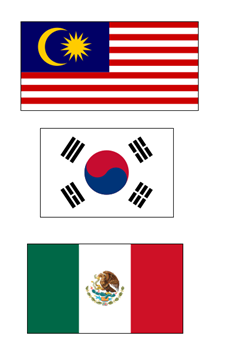 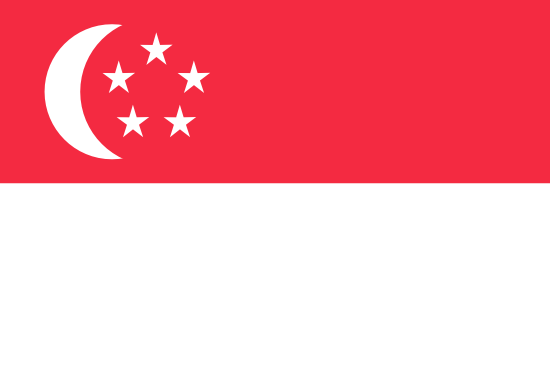 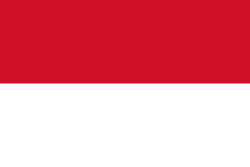 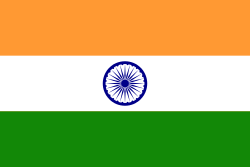 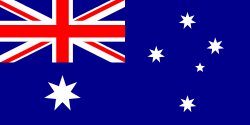 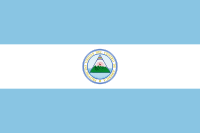 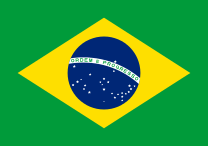 Statistika - Europa
Statistika - Europa
Statistika - Europa
Šalys - lyderės
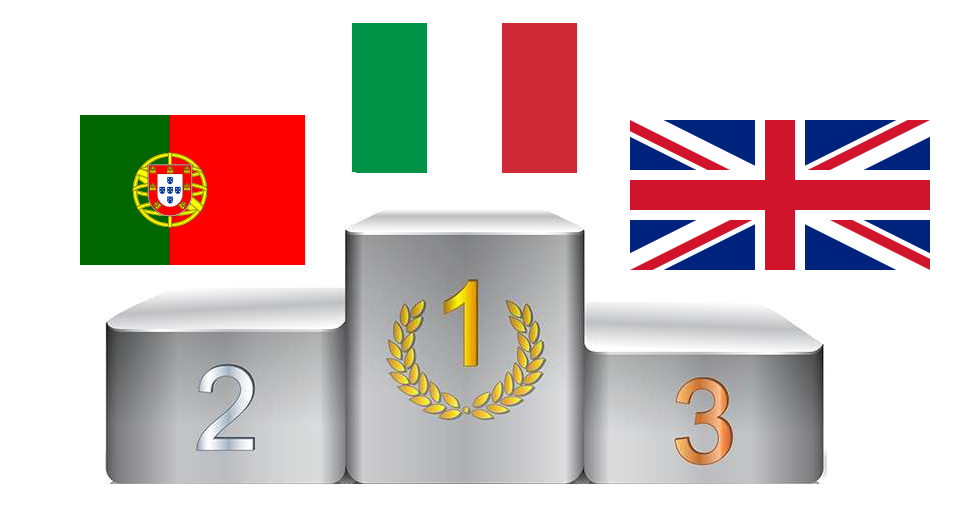 Ačiū už dėmesį